opensurvey
무선 이어폰 사용 조사
보고서 다운로드
2020-08-10
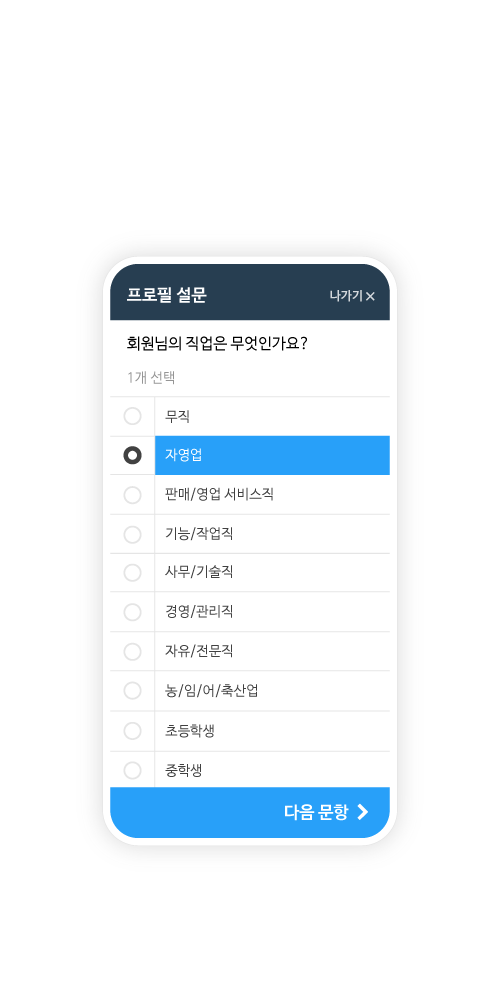 개요
설문 개요
조사 방법
모바일 정량조사
오픈서베이 패널 중 조사 대상에 해당하는 응답자를 선정하여 모바일 애플리케이션 오베이로 응답 수집 오픈서베이는 표집 상의 비율 할당 여부에 따라 단순임의추출 또는 층화임의추출 방식을 활용합니다.
설문 기간
설문 시작 2020.08.10
설문 종료 2020.08.10
문항 수
17문항
응답 수
1000건
표본 오차
±3.1%p (95% 신뢰수준)
±2.0%p (80% 신뢰수준)
자료: 무선 이어폰 사용 조사
Ⓒopensurvey
2
개요
응답자 특성
응답 수: 1000 건
성별
단위: %
직업
단위: %
거주지역
단위: %
연령
단위: %
자료: 무선 이어폰 사용 조사
Ⓒopensurvey
3
개요
목차
자료: 무선 이어폰 사용 조사
Ⓒopensurvey
4
문항별 결과
Q1. 패널님께서 현재 사용 중이신 무선 이어폰의 브랜드는 무엇인가요? 여러개를 사용하는 경우 가장 자주 사용하는 것을 기준으로 응답해 주세요.
가장 많은 응답자가 애플(42.7%) 보기를 선택했으며, 다음으로 삼성 갤럭시 버즈(19.5%), 기타(15.8%) 순으로 나타났습니다. 
연령(10세 단위) 분석 단위 기준으로 살펴보면 타 집단 대비 10대 응답자는 애플 (57.0%) 보기를, 20대 응답자는 애플(57.0%) 보기를, 40대 응답자는 기타(23.0%) 보기를, 50대 응답자는 기타(23.5%) 보기를 많이 선택했습니다. 
선호하시는 무선 이어폰 브랜드 분석 단위 기준으로 살펴보면 타 집단 대비 애플 응답자는 애플(48.9%) 보기를, 뱅앤올룹슨 응답자는 애플(52.0%) 보기를 많이 선택했습니다.
H
전체 응답 대비 유의미하게 높음
전체 응답 대비 유의미하게 낮음
L
객관식 단일
단위: %
(80% 신뢰수준, 응답 수 30건 미만은 제외)
자료: 무선 이어폰 사용 조사
Ⓒopensurvey
5
문항별 결과
Q2. 가장 자주 사용하시는 [1번 문항 응답] 브랜드의 제품명을 구체적으로 작성해 주세요.
주관식 문자
1000 응답 수
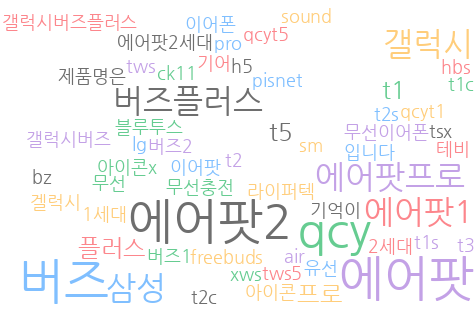 Top 10
1
에어팟2
2
에어팟
3
버즈
4
qcy
5
갤럭시
6
에어팟1
7
버즈플러스
8
에어팟프로
9
삼성
10
t1
주: 좋아하는 브랜드, 이미지 등 단답형 응답을 분석하는데 유용한 방식입니다. 좋아하는 이유 등 서술형 응답의 경우에는 주관식 응답 원문을 살펴보는 것이 좋습니다. 
	이미지에는 네이버에서 제공한 나눔글꼴이 적용되어 있습니다.
자료: 무선 이어폰 사용 조사
Ⓒopensurvey
6
문항별 결과
Q3. [1번 문항 응답] 무선 이어폰은 주로 어떤 상황에서 사용하시나요? 무선 이어폰을 사용하는 상황을 모두 선택해 주세요.
전체의 절반이 넘는 77.4% 의 응답자가 음악/동영상을 이용할때 보기를 선택했으며, 다음으로 대중교통을 이용할때(75.3%), 길을 걸을때(72.3%) 순으로 나타났습니다. 
연령(10세 단위) 분석 단위 기준으로 살펴보면 타 집단 대비 10대 응답자는 음악/동영상을 이용할때(92.0%), 대중교통을 이용할때(81.5%), 길을 걸을때(79.5%) 보기를, 20대 응답자는 음악/동영상을 이용할때(84.0%), 대중교통을 이용할때(88.0%), 길을 걸을때(87.0%) 보기를 많이 선택했습니다. 
응답자들은 평균 4.14 개의 보기를 선택했습니다.
H
전체 응답 대비 유의미하게 높음
전체 응답 대비 유의미하게 낮음
L
객관식 중복
단위: %
(80% 신뢰수준, 응답 수 30건 미만은 제외)
자료: 무선 이어폰 사용 조사
Ⓒopensurvey
7
문항별 결과
Q4. [1번 문항 응답]의 무선 이어폰을 사용하시면서 만족스러운 점은 무엇인가요? 가장 만족스러운 점부터 순서대로 최대 3순위까지 선택해 주세요.
1~3 순위 기준 응답을 살펴보면, 전체의 절반이 넘는 60.8% 의 응답자가 휴대폰과의 무선연결 보기를 선택했으며, 다음으로 음질(48.6%), 디자인(34.1%) 순으로 나타났습니다. 
연령(10세 단위) 분석 단위 기준으로 살펴보면 타 집단 대비 10대 응답자는 디자인(40.5%) 보기를 많이 선택했습니다.
H
전체 응답 대비 유의미하게 높음
전체 응답 대비 유의미하게 낮음
L
객관식 순위 (1~3순위)
단위: %
(80% 신뢰수준, 응답 수 30건 미만은 제외)
주: 순위형 문항의 경우 1~3순위 기준으로 살펴볼 때와 1순위 기준으로만 살펴볼 때 항목 순서에 큰 변동이 있다면 데이터를 좀 더 자세히 살펴볼 필요가 있습니다.
자료: 무선 이어폰 사용 조사
Ⓒopensurvey
8
문항별 결과
Q5. 반대로 [1번 문항 응답]의 무선 이어폰을 사용하시면서 불만족스러운 점은 무엇인가요? 가장 불만족스러운 점부터 순서대로 최대 3순위까지 선택해 주세요.
1~3 순위 기준 응답을 살펴보면, 가장 많은 응답자가 가격(39.5%) 보기를 선택했으며, 다음으로 배터리 용량(25.4%), 불만족스러운 점 없음(18.5%) 순으로 나타났습니다. 
연령(10세 단위) 분석 단위 기준으로 살펴보면 타 집단 대비 10대 응답자는 가격(51.0%) 보기를 많이 선택했습니다. 
선호하시는 무선 이어폰 브랜드 분석 단위 기준으로 살펴보면 타 집단 대비 뱅앤올룹슨 응답자는 가격(46.9%) 보기를 많이 선택했습니다.
H
전체 응답 대비 유의미하게 높음
전체 응답 대비 유의미하게 낮음
L
객관식 순위 (1~3순위)
단위: %
(80% 신뢰수준, 응답 수 30건 미만은 제외)
주: 순위형 문항의 경우 1~3순위 기준으로 살펴볼 때와 1순위 기준으로만 살펴볼 때 항목 순서에 큰 변동이 있다면 데이터를 좀 더 자세히 살펴볼 필요가 있습니다.
자료: 무선 이어폰 사용 조사
Ⓒopensurvey
9
문항별 결과
Q6. 패널님께서 사용하시는 [1번 문항 응답] 이어폰을 구매한 사람은 누구인가요?
전체의 절반이 넘는 69.8% 의 응답자가 내가 직접 구매 보기를 선택했으며, 다음으로 배우자 또는 연인(12.9%), 부모님(5.6%) 순으로 나타났습니다. 
성별 분석 단위 기준으로 살펴보면 타 집단 대비 남 응답자는 내가 직접 구매(80.8%) 보기를, 여 응답자는 배우자 또는 연인(19.0%) 보기를 많이 선택했습니다. 
연령(10세 단위) 분석 단위 기준으로 살펴보면 타 집단 대비 10대 응답자는 부모님(23.0%) 보기를, 20대 응답자는 내가 직접 구매(79.0%) 보기를, 30대 응답자는 배우자 또는 연인(20.0%) 보기를, 40대 응답자는 배우자 또는 연인(21.5%) 보기를 많이 선택했습니다. 
선호하시는 무선 이어폰 브랜드 분석 단위 기준으로 살펴보면 타 집단 대비 젠하이저 응답자는 내가 직접 구매(78.9%) 보기를 많이 선택했습니다.
H
전체 응답 대비 유의미하게 높음
전체 응답 대비 유의미하게 낮음
L
객관식 단일
단위: %
(80% 신뢰수준, 응답 수 30건 미만은 제외)
자료: 무선 이어폰 사용 조사
Ⓒopensurvey
10
문항별 결과
Q7. 내가 사용하는 [1번 문항 응답] 무선 이어폰은 타 무선 이어폰 대비 음질이 뛰어나다.
긍정 의견 Top2(4+5점) 은 전체의 60.3% , 부정 의견 Bottom2(1+2점) 은 전체의 6.0% 로 나타났습니다. 
점수별 응답 분포를 살펴보면 긍정 의견 Top2(4+5점) 이 부정 의견 Bottom2(1+2점) 보다 많은 긍정 편향 분포를 보입니다. 
연령(10세 단위) 분석 단위 기준으로 살펴보면 10대(72.0%) 응답자에게서 타 집단 대비 긍정 의견 Top2(4+5점) 이 높게 나타났습니다. 
전체 평균은 5점 만점 기준으로 3.71 입니다.
H
전체 응답 대비 유의미하게 높음
전체 응답 대비 유의미하게 낮음
L
평가형 5점
단위: %
(80% 신뢰수준, 응답 수 30건 미만은 제외)
자료: 무선 이어폰 사용 조사
Ⓒopensurvey
11
문항별 결과
Q8. 내가 사용하는 [1번 문항 응답] 무선 이어폰은 타 무선 이어폰 대비 디자인이 뛰어나다.
긍정 의견 Top2(4+5점) 은 전체의 56.8% , 부정 의견 Bottom2(1+2점) 은 전체의 9.2% 로 나타났습니다. 
점수별 응답 분포를 살펴보면 긍정 의견 Top2(4+5점) 이 부정 의견 Bottom2(1+2점) 보다 많은 긍정 편향 분포를 보입니다. 
연령(10세 단위) 분석 단위 기준으로 살펴보면 10대(65.0%), 20대(64.0%) 응답자에게서 타 집단 대비 긍정 의견 Top2(4+5점) 이 높게 나타났습니다. 
전체 평균은 5점 만점 기준으로 3.67 입니다.
H
전체 응답 대비 유의미하게 높음
전체 응답 대비 유의미하게 낮음
L
평가형 5점
단위: %
(80% 신뢰수준, 응답 수 30건 미만은 제외)
자료: 무선 이어폰 사용 조사
Ⓒopensurvey
12
문항별 결과
Q9. 내가 사용하는 [1번 문항 응답] 무선 이어폰은 타 무선 이어폰 대비 가성비가 좋다.
긍정 의견 Top2(4+5점) 은 전체의 48.9% , 부정 의견 Bottom2(1+2점) 은 전체의 18.1% 로 나타났습니다. 
점수별 응답 분포를 살펴보면 긍정 의견 Top2(4+5점) 이 부정 의견 Bottom2(1+2점) 보다 많은 긍정 편향 분포를 보입니다. 
연령(10세 단위) 분석 단위 기준으로 살펴보면 40대(59.5%), 50대(59.0%) 응답자에게서 타 집단 대비 긍정 의견 Top2(4+5점) 이 높게 나타났습니다. 
전체 평균은 5점 만점 기준으로 3.43 입니다.
H
전체 응답 대비 유의미하게 높음
전체 응답 대비 유의미하게 낮음
L
평가형 5점
단위: %
(80% 신뢰수준, 응답 수 30건 미만은 제외)
자료: 무선 이어폰 사용 조사
Ⓒopensurvey
13
문항별 결과
Q10. 현재 사용하시는 [1번 문항 응답] 무선 이어폰을 친구나 동료에게 추천하시겠습니까? 추천하시는 정도를 0~10점 사이로 선택해 주세요.
추천 고객 (9~10점) 비중에서 비추천 고객 (0~6점) 비중을 뺀 순수 추천 지수 (Net Promoters Score) 는 -4.7 (으)로, 비추천 고객이 더 많음을 알 수 있습니다.
H
전체 응답 대비 유의미하게 높음
전체 응답 대비 유의미하게 낮음
L
평가형 NPS
단위: %
(80% 신뢰수준, 응답 수 30건 미만은 제외)
자료: 파일명 삽입
Ⓒopensurvey
14
문항별 결과
Q11. 무선 이어폰을 구매하면 보통 얼마나 사용하실 수 있다고 생각하시나요? 현재 사용하시는 [1번 문항 응답] 브랜드 제품을 기준으로, 사용할 수 있을 ..
전체 평균은 25.83 이며, 응답값을 낮은 값에서 높은 값 순으로 정렬했을 때 가운데 순위에 해당하는 값인 중앙값은 24 입니다. 평균값과 중앙값의 차이가 크면 잠재적 이상치(Outlier)*가 존재할 가능성이 있으니 최소값(1.0) , 최대값(360.0) 인근의 응답값을 잘 살펴볼 필요가 있습니다. 
성별 분석 단위 기준으로 살펴보면 남(24.23) 응답자의 평균이 타 집단 대비 낮게 나타났습니다. 
연령(10세 단위) 분석 단위 기준으로 살펴보면 10대(23.17) 응답자의 평균이 타 집단 대비 낮게 나타났습니다. 
응답값을 낮은 값에서 높은 값 순으로 정렬했을 때 100분의 30번째에 해당하는 값은 20 , 100분의 70번째에 해당하는 값은 26 입니다. 이 문항의 응답자를 하위 30%, 중위 40%, 상위 30%로 구분하고자 할 경우 이 기준값을 경계로 구분하면 편리합니다. 
응답값 중 38 보다 크거나 8 보다 작은 값은 잠재적 이상치(Outlier)*일 가능성이 있습니다. 이러한 응답값이 나타난 이유를 살펴보고 일반적이지 않다면 데이터 정제(Data cleaning)를 고려할 수 있습니다.
H
전체 응답 대비 유의미하게 높음
전체 응답 대비 유의미하게 낮음
L
주관식 숫자
단위: 개월, 최소 1부터 최대 1000까지
(80% 신뢰수준, 응답 수 30건 미만은 제외)
주: *일반적인 응답자의 상황이나 인식의 범위를 벗어났을 가능성이 높은 응답을 의미합니다. 예를 들어 1주일 평균 식료품 구매 금액을 질문했는데 응답자 가운데 푸드 스타일리스트가 있다면 일반적인 응답자와는 다른 수준의 금액을 응답했을 수 있습니다. 일반 소비자 행태를 이해하고자 하는 조사라면 해당 응답을 제외하고 분석하는 것이 좋습니다.
자료: 무선 이어폰 사용 조사
Ⓒopensurvey
15
문항별 결과
Q12. 선호하시는 무선 이어폰 브랜드는 무엇인가요? 가장 선호하는 브랜드부터 최대 3순위까지 선택해 주세요.
1~3 순위 기준 응답을 살펴보면, 전체의 절반이 넘는 65.5% 의 응답자가 애플 보기를 선택했으며, 다음으로 삼성 갤럭시 버즈(55.6%), 뱅앤올룹슨(17.7%) 순으로 나타났습니다. 
성별 분석 단위 기준으로 살펴보면 타 집단 대비 남 응답자는 뱅앤올룹슨(21.8%) 보기를 많이 선택했습니다. 
연령(10세 단위) 분석 단위 기준으로 살펴보면 타 집단 대비 20대 응답자는 애플(72.0%) 보기를, 30대 응답자는 뱅앤올룹슨(26.5%) 보기를, 40대 응답자는 뱅앤올룹슨(27.5%) 보기를 많이 선택했습니다. 
선호하시는 무선 이어폰 브랜드 분석 단위 기준으로 살펴보면 타 집단 대비 뱅앤올룹슨 응답자는 뱅앤올룹슨(100.0%) 보기를, 젠하이저 응답자는 뱅앤올룹슨(36.8%) 보기를, QCY 응답자는 삼성 갤럭시 버즈(69.0%) 보기를, 삼성 갤럭시 버즈 응답자는 삼성 갤럭시 버즈(100.0%) 보기를 많이 선택했습니다.
H
전체 응답 대비 유의미하게 높음
전체 응답 대비 유의미하게 낮음
L
객관식 순위 (1~3순위)
단위: %
(80% 신뢰수준, 응답 수 30건 미만은 제외)
자료: 무선 이어폰 사용 조사
Ⓒopensurvey
16
문항별 결과
Q13. [12번 문항 응답] 브랜드를 가장 선호하시는 이유는 무엇인가요?
주관식 문자
1000 응답 수
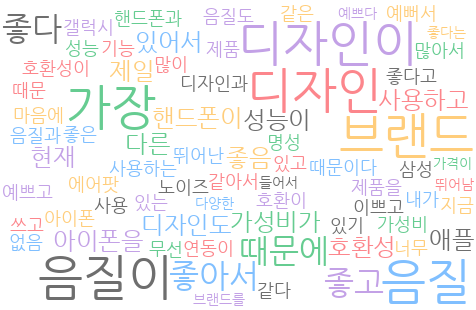 Top 10
1
음질이
2
디자인이
3
음질
4
가장
5
브랜드
6
디자인
7
좋다
8
좋고
9
좋아서
10
때문에
주: 좋아하는 브랜드, 이미지 등 단답형 응답을 분석하는데 유용한 방식입니다. 좋아하는 이유 등 서술형 응답의 경우에는 주관식 응답 원문을 살펴보는 것이 좋습니다. 
	이미지에는 네이버에서 제공한 나눔글꼴이 적용되어 있습니다.
자료: 무선 이어폰 사용 조사
Ⓒopensurvey
17
문항별 결과
Q14. 패널님께서 향후 무선 이어폰을 구매하신다고 했을 때, 중요하게 고려할 점을 순서대로 최대 3순위까지 선택해 주세요
1~3 순위 기준 응답을 살펴보면, 전체의 절반이 넘는 68.5% 의 응답자가 음질 보기를 선택했으며, 다음으로 가격(56.8%), 휴대폰과의 무선연결(42.7%) 순으로 나타났습니다. 
연령(10세 단위) 분석 단위 기준으로 살펴보면 타 집단 대비 10대 응답자는 가격(66.5%) 보기를 많이 선택했습니다. 
선호하시는 무선 이어폰 브랜드 분석 단위 기준으로 살펴보면 타 집단 대비 QCY 응답자는 가격(68.1%) 보기를 많이 선택했습니다.
H
전체 응답 대비 유의미하게 높음
전체 응답 대비 유의미하게 낮음
L
객관식 순위 (1~3순위)
단위: %
(80% 신뢰수준, 응답 수 30건 미만은 제외)
주: 순위형 문항의 경우 1~3순위 기준으로 살펴볼 때와 1순위 기준으로만 살펴볼 때 항목 순서에 큰 변동이 있다면 데이터를 좀 더 자세히 살펴볼 필요가 있습니다.
자료: 무선 이어폰 사용 조사
Ⓒopensurvey
18
문항별 결과
Q15. 구체적으로 [14번 문항 응답] 관련하여 어떤 부분을 중요하게 고려하고자 하시나요?
주관식 문자
1000 응답 수
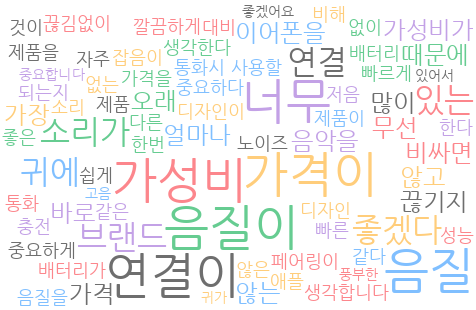 Top 10
1
연결이
2
너무
3
음질
4
음질이
5
가격이
6
가성비
7
연결
8
브랜드
9
귀에
10
소리가
주: 좋아하는 브랜드, 이미지 등 단답형 응답을 분석하는데 유용한 방식입니다. 좋아하는 이유 등 서술형 응답의 경우에는 주관식 응답 원문을 살펴보는 것이 좋습니다. 
	이미지에는 네이버에서 제공한 나눔글꼴이 적용되어 있습니다.
자료: 무선 이어폰 사용 조사
Ⓒopensurvey
19
문항별 결과
Q16. 무선 이어폰 1개를 구매할 때 쓸 수 있는 최대 금액은 얼마 정도인가요? 만 원 단위 숫자로 입력해 주세요.
전체 평균은 16.30 이며, 응답값을 낮은 값에서 높은 값 순으로 정렬했을 때 가운데 순위에 해당하는 값인 중앙값은 15 입니다. 평균값과 중앙값의 차이가 크면 잠재적 이상치(Outlier)*가 존재할 가능성이 있으니 최소값(1.0) , 최대값(202.0) 인근의 응답값을 잘 살펴볼 필요가 있습니다. 
연령(10세 단위) 분석 단위 기준으로 살펴보면 10대(18.43), 20대(18.41) 응답자의 평균은 타 집단 대비 높고, 40대(14.62), 50대(12.44) 응답자의 평균은 타 집단 대비 낮게 나타났습니다. 
선호하시는 무선 이어폰 브랜드 분석 단위 기준으로 살펴보면 애플(17.86), 뱅앤올룹슨(20.29), 젠하이저(20.14) 응답자의 평균은 타 집단 대비 높고, QCY(13.71) 응답자의 평균은 타 집단 대비 낮게 나타났습니다. 
응답값을 낮은 값에서 높은 값 순으로 정렬했을 때 100분의 30번째에 해당하는 값은 10 , 100분의 70번째에 해당하는 값은 20 입니다. 이 문항의 응답자를 하위 30%, 중위 40%, 상위 30%로 구분하고자 할 경우 이 기준값을 경계로 구분하면 편리합니다. 
응답값 중 40 보다 큰 값은 잠재적 이상치(Outlier)*일 가능성이 있습니다. 큰 응답값이 나타난 이유를 살펴보고 일반적인 경우가 아니라면 데이터 정제(Data cleaning)를 고려할 수 있습니다.
H
전체 응답 대비 유의미하게 높음
전체 응답 대비 유의미하게 낮음
L
주관식 숫자
단위: 만원, 최소 1부터 최대 1000까지
(80% 신뢰수준, 응답 수 30건 미만은 제외)
주: *일반적인 응답자의 상황이나 인식의 범위를 벗어났을 가능성이 높은 응답을 의미합니다. 예를 들어 1주일 평균 식료품 구매 금액을 질문했는데 응답자 가운데 푸드 스타일리스트가 있다면 일반적인 응답자와는 다른 수준의 금액을 응답했을 수 있습니다. 일반 소비자 행태를 이해하고자 하는 조사라면 해당 응답을 제외하고 분석하는 것이 좋습니다.
자료: 무선 이어폰 사용 조사
Ⓒopensurvey
20
문항별 결과
Q17. 현재 사용 중이신 무선 이어폰을 사진으로 찍어서 업로드 해 주세요. 케이스를 씌운 상태라면 벗기지 말고 함께 찍어주시면 됩니다.   #예시 이미지
이미지
1000 응답 수
주:
자료: 무선 이어폰 사용 조사
Ⓒopensurvey
21
오픈서베이는 모바일 시대 소비자 데이터를가장 혁신적인 방법으로 수집하고 분석합니다.
언제 어디서나 소비자의 일상에 함께하는 모바일로
소비자의 생각과 행동을 입체적으로 이해할 수 있는 프로필, 설문, 행태데이터를 수집하고 자동분석합니다.
대한민국을 대표하는 기업들이 오픈서베이와 함께 데이터 기반 의사결정을 내리고 있습니다.
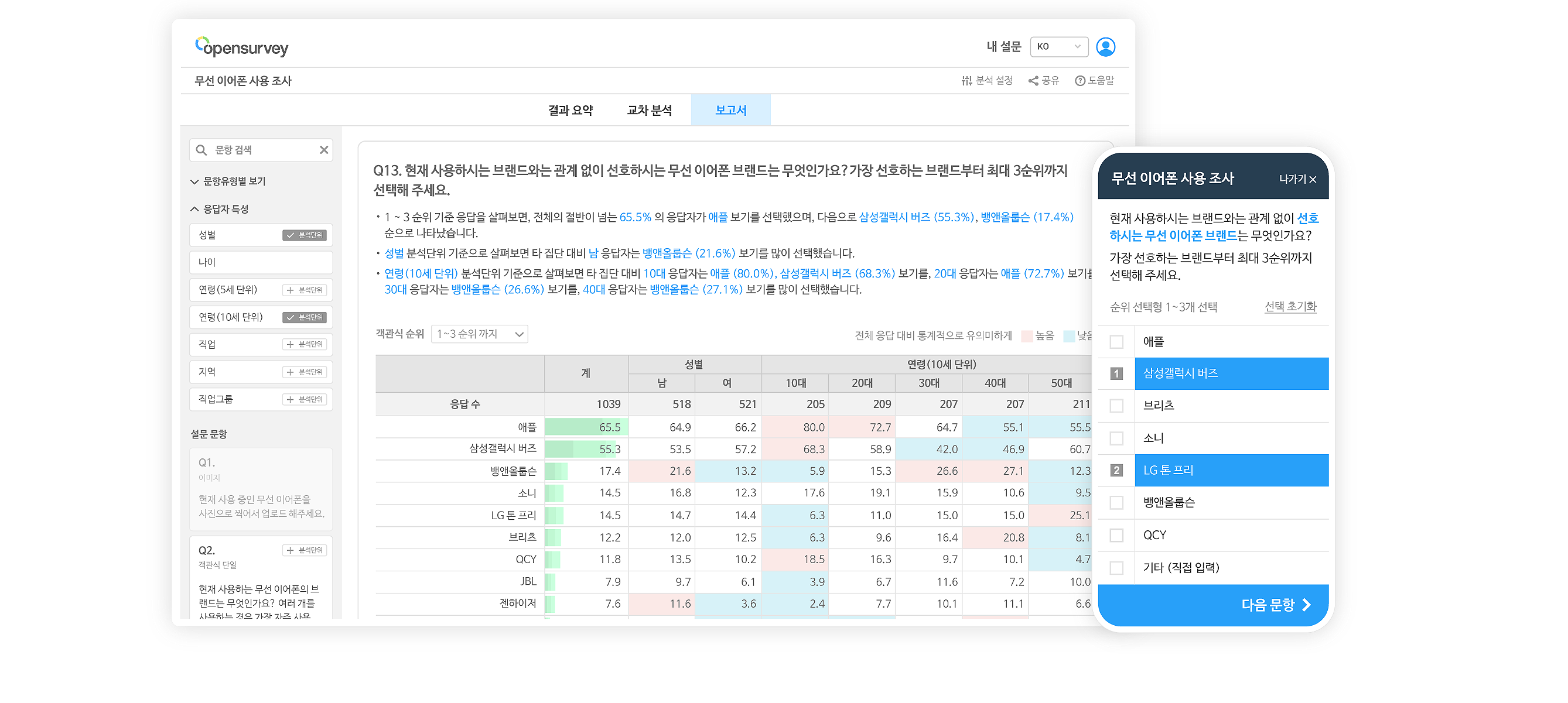 Ⓒopensurvey
22
Ⓒopensurvey
23